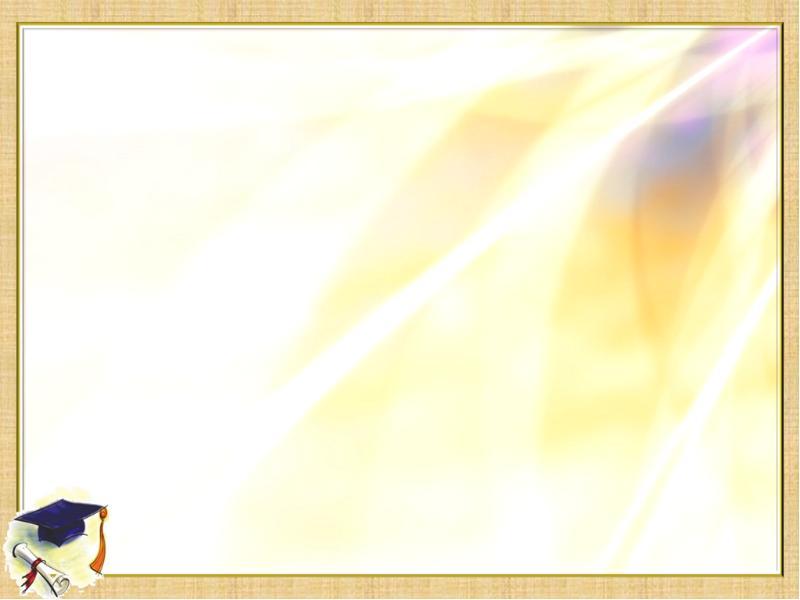 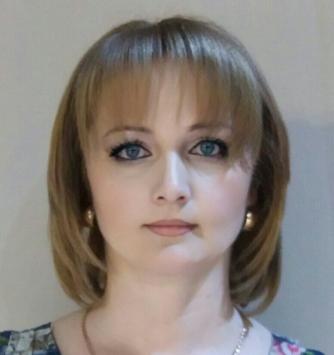 Министерство образования Республики МордовияПортфолио
Жаровой Ольги Алексеевны,тренера-преподавателя МБУ ДО «Детско-юношеская спортивная школа» Ковылкинского муниципального района
Дата рождения: 01.02.1981 г.
Профессиональное образование: высшее, МГПИ  им. М.Е. Евсевьева, 29.01.2005 г.
Стаж педагогической работы (по специальности): 11 лет
Общий трудовой стаж: 11 лет
Наличие квалификационной категории: высшая
Дата последней аттестации:  22.05.2017 г.
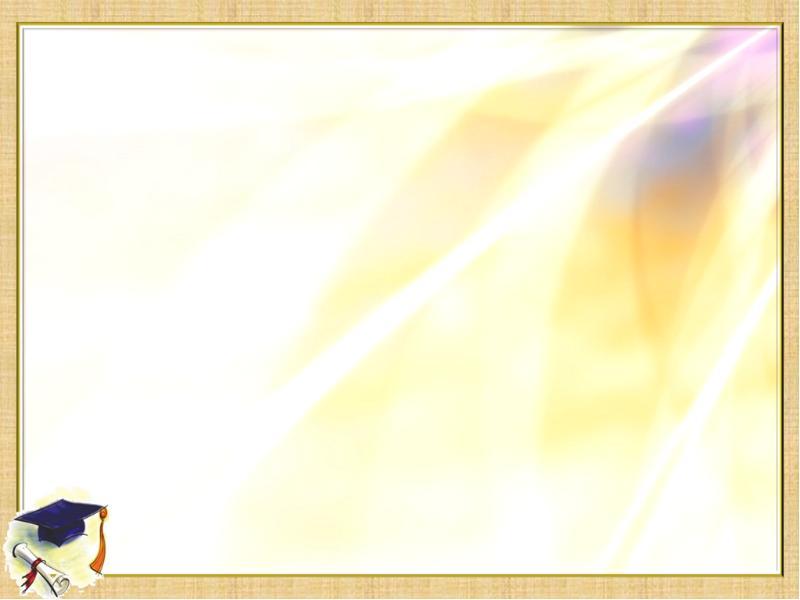 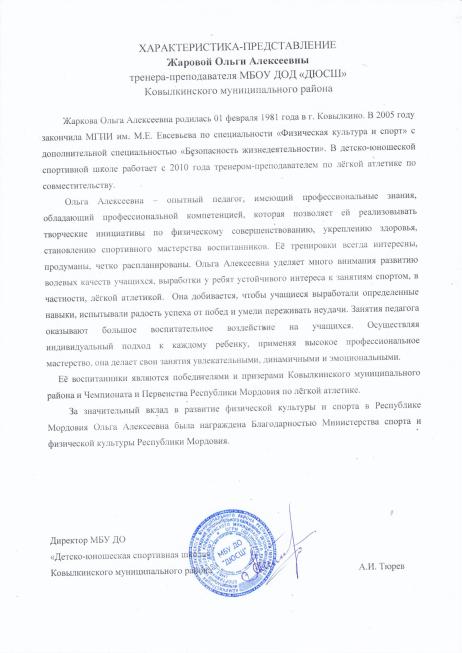 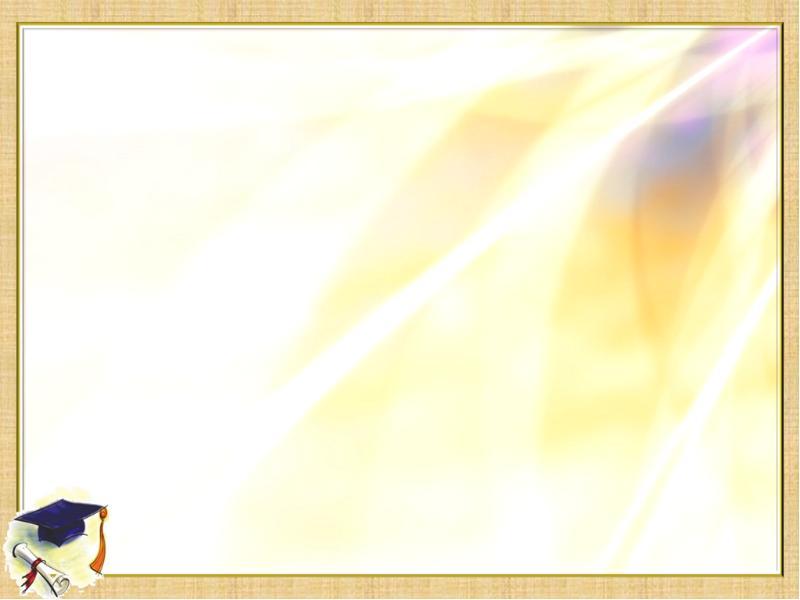 2. Степень обеспечения повышения уровня подготовленности воспитанников
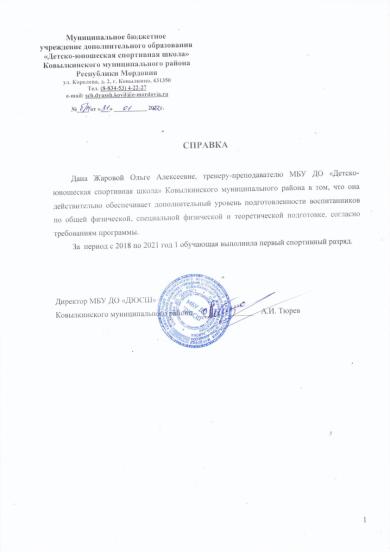 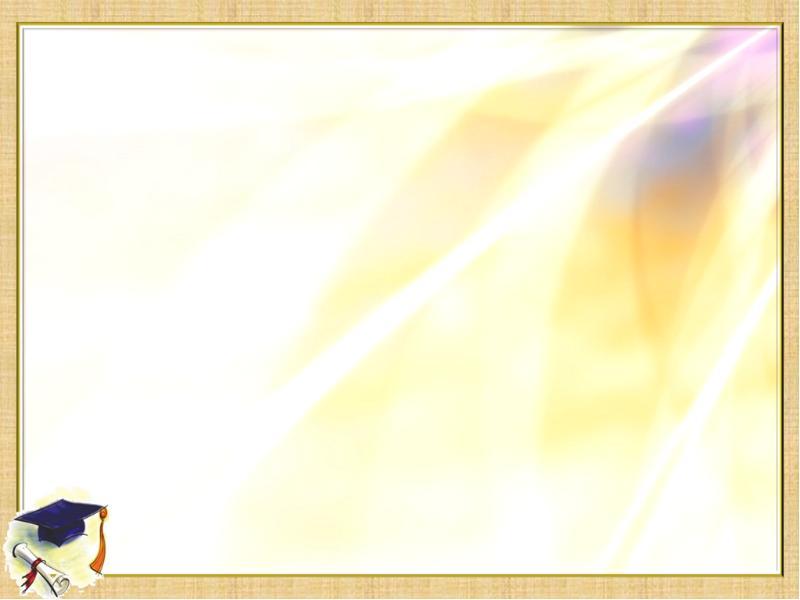 3.Сохранность контингента воспитанников на этапах спортивной тренировки
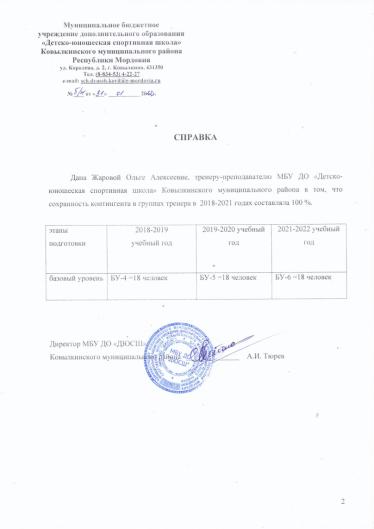 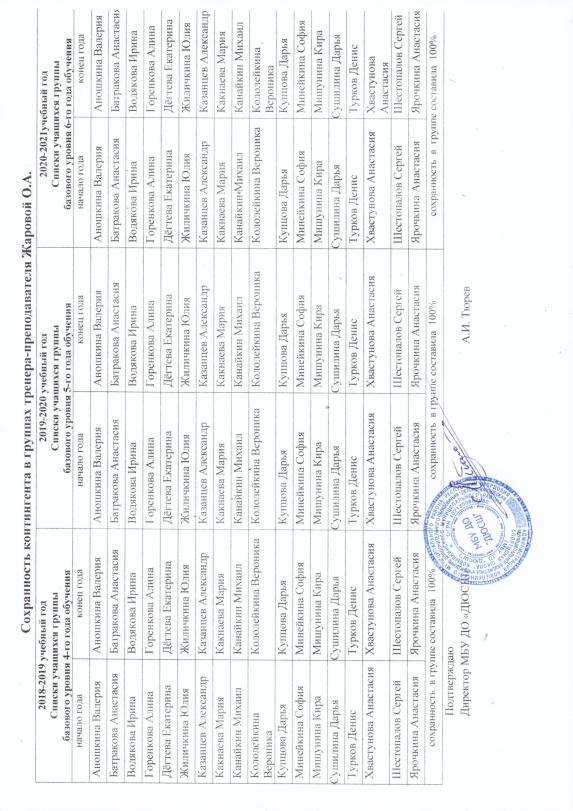 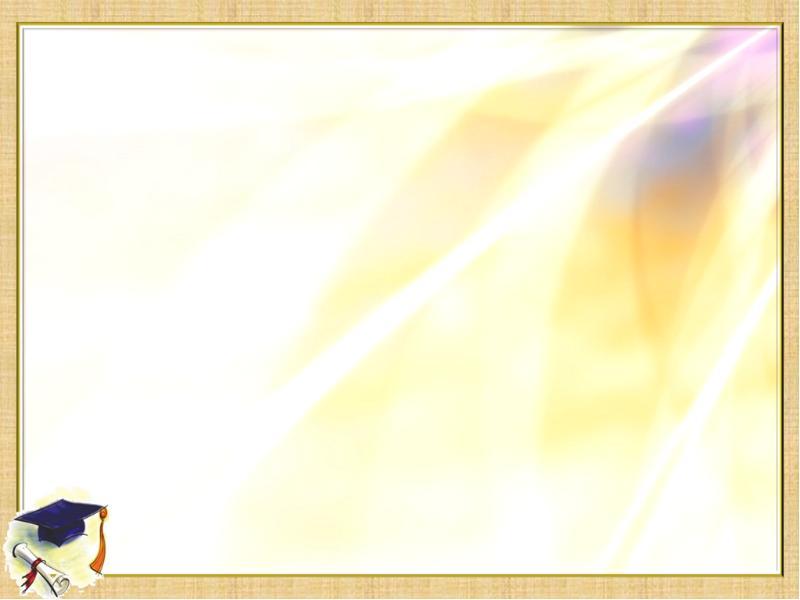 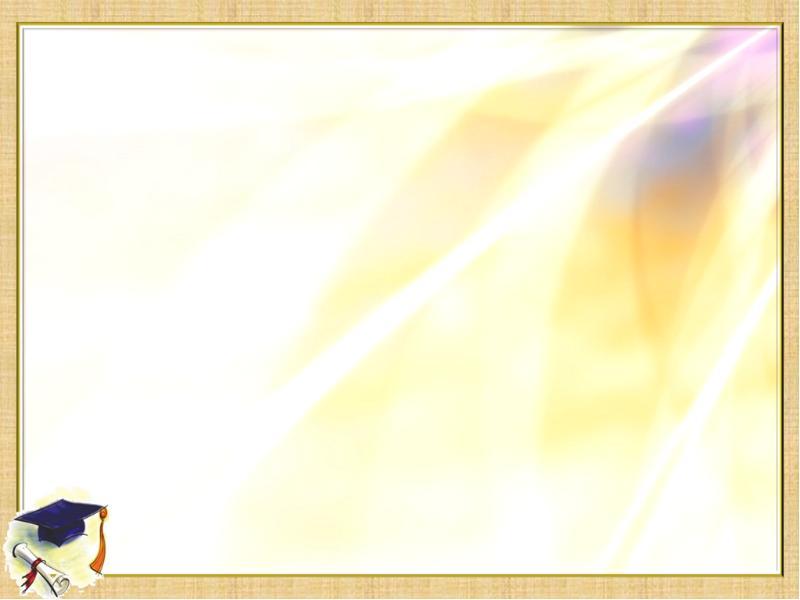 4. Результаты анализа текущей документации
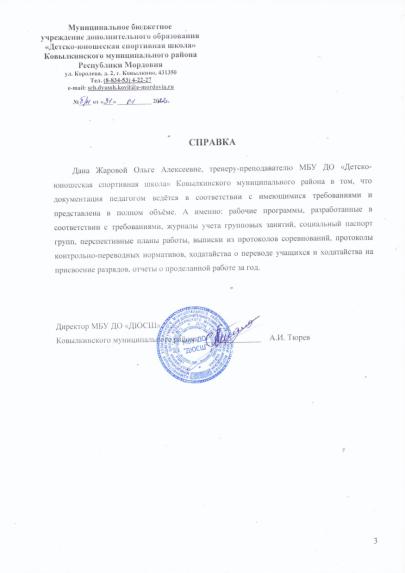 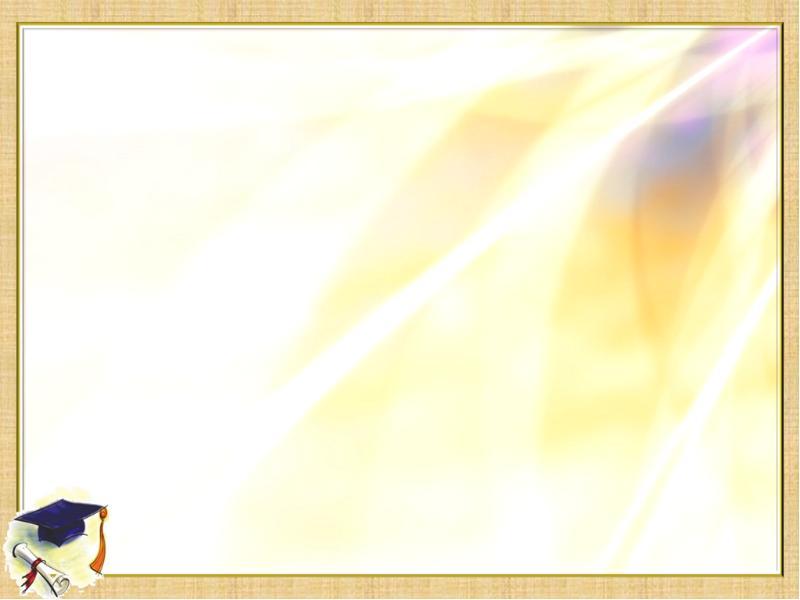 6. Выполнение воспитанниками требований для присвоения спортивных званий и разрядов
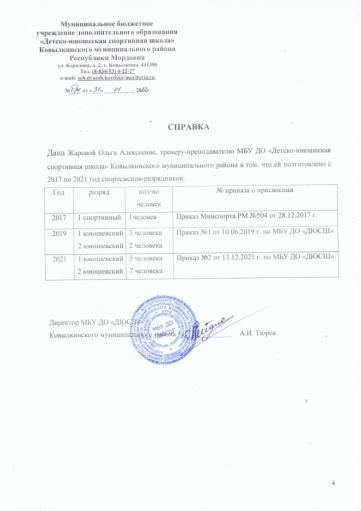 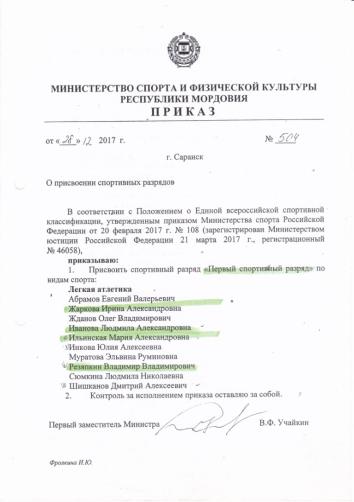 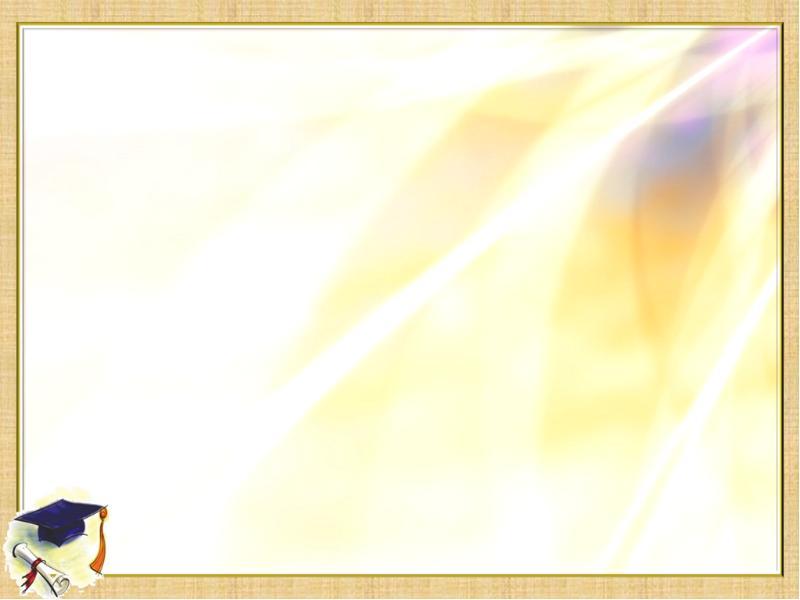 7. Проведение мастер-классов, открытых занятий, мероприятий (очно)
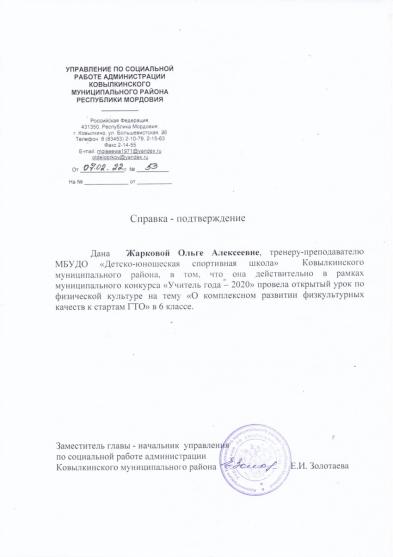 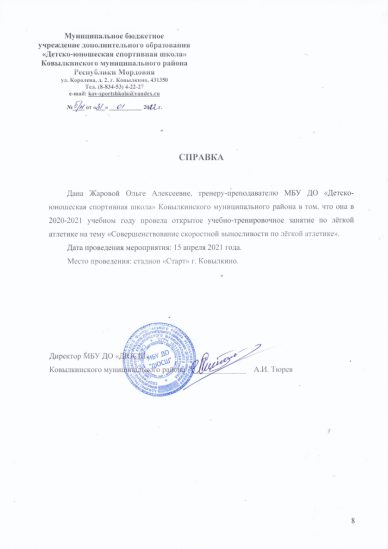 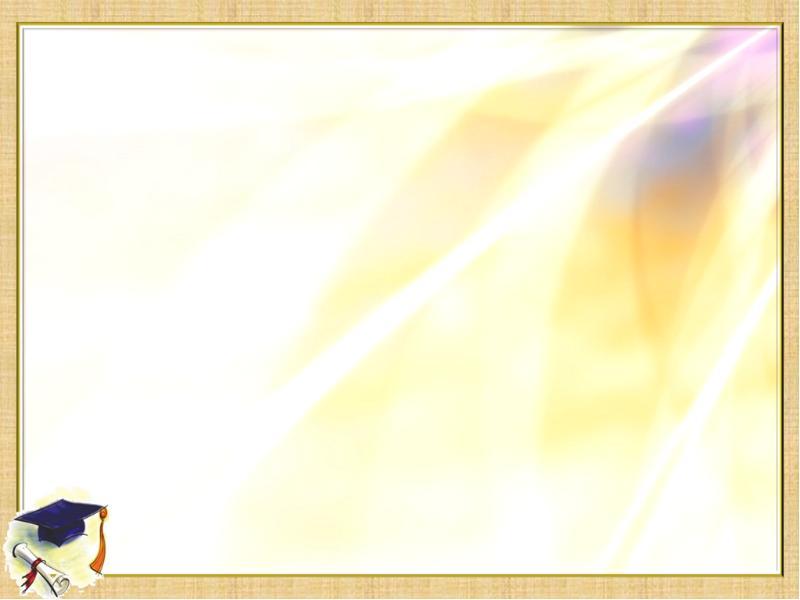 8. Выступление на заседаниях методических советов, научно-практических конференциях, педагогических чтениях, семинарах, секциях, форумах, радиопередачах (очно)
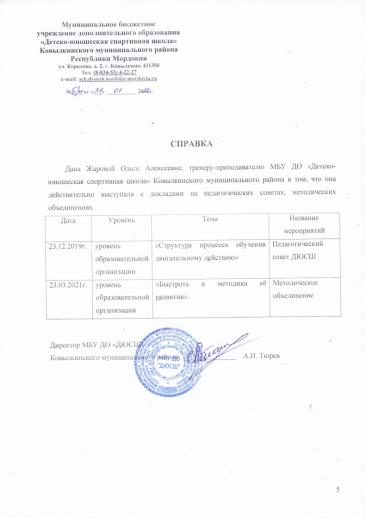 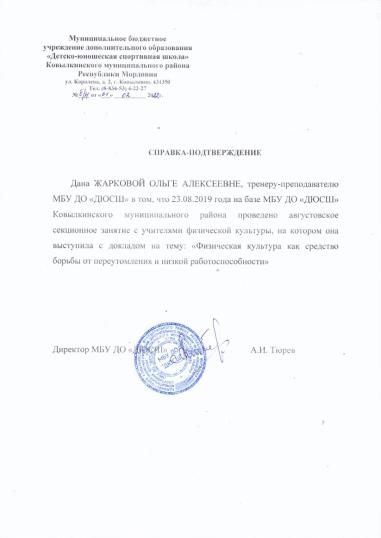 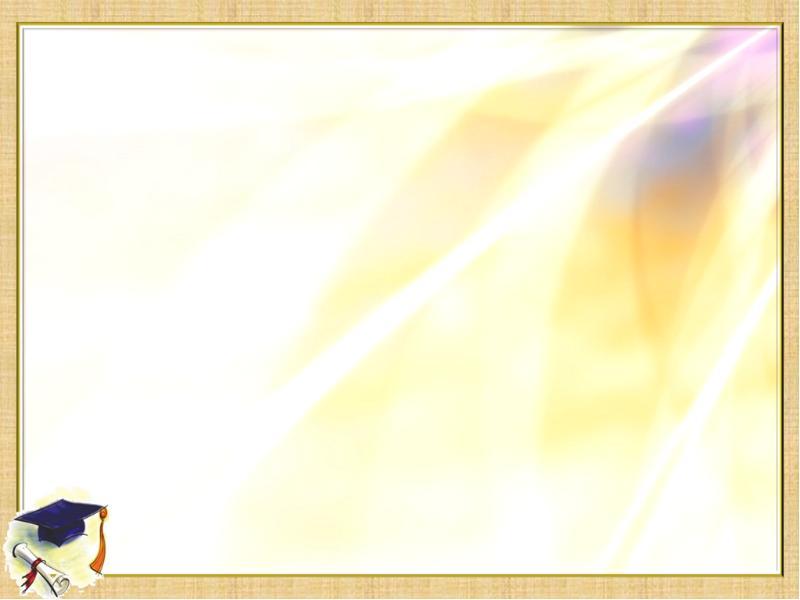 9. Результаты участия воспитанников в официальных соревнованиях
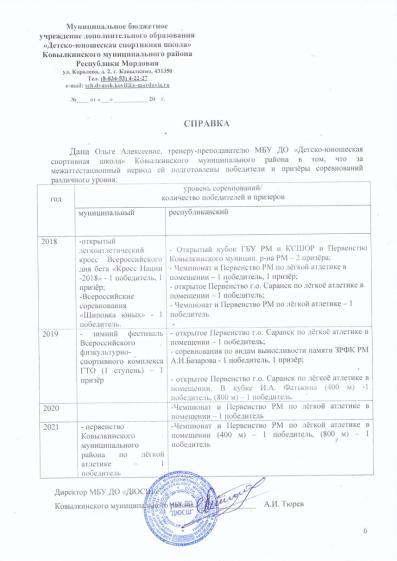 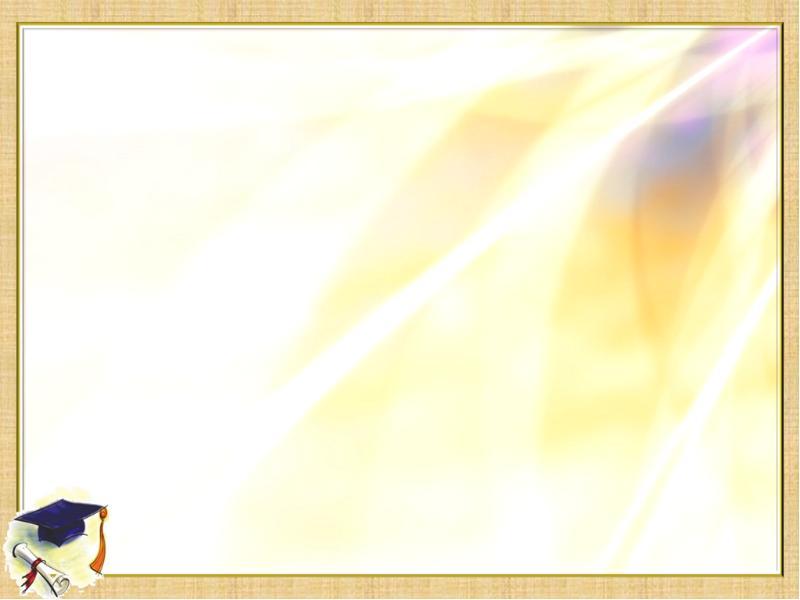 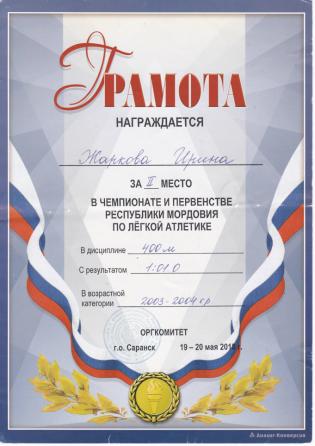 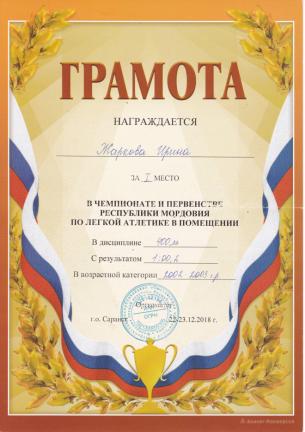 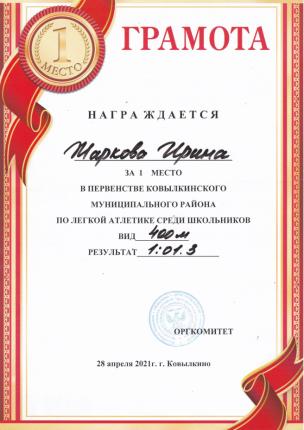 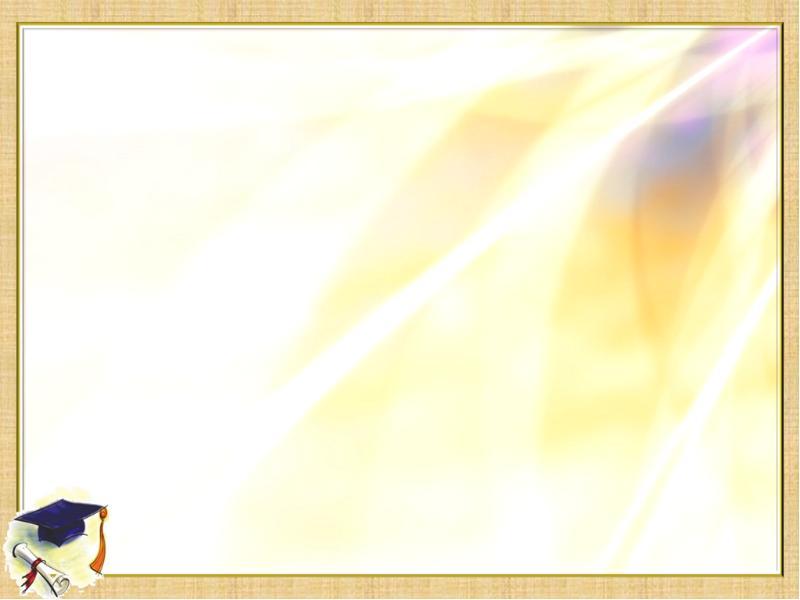 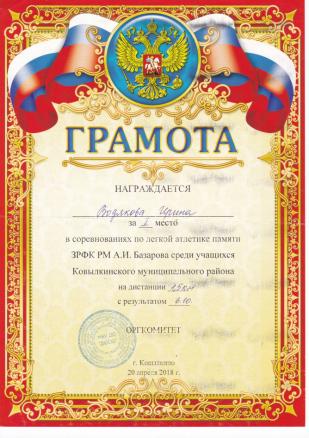 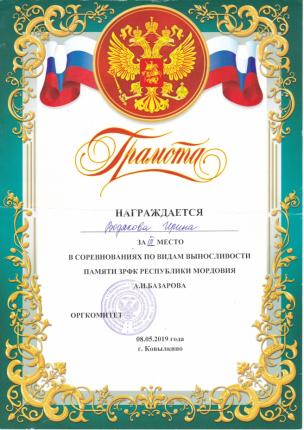 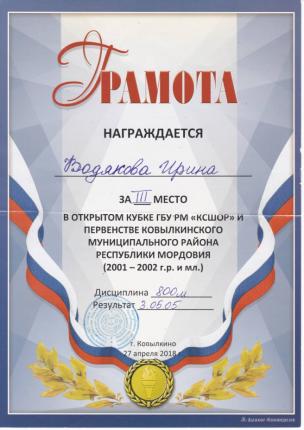 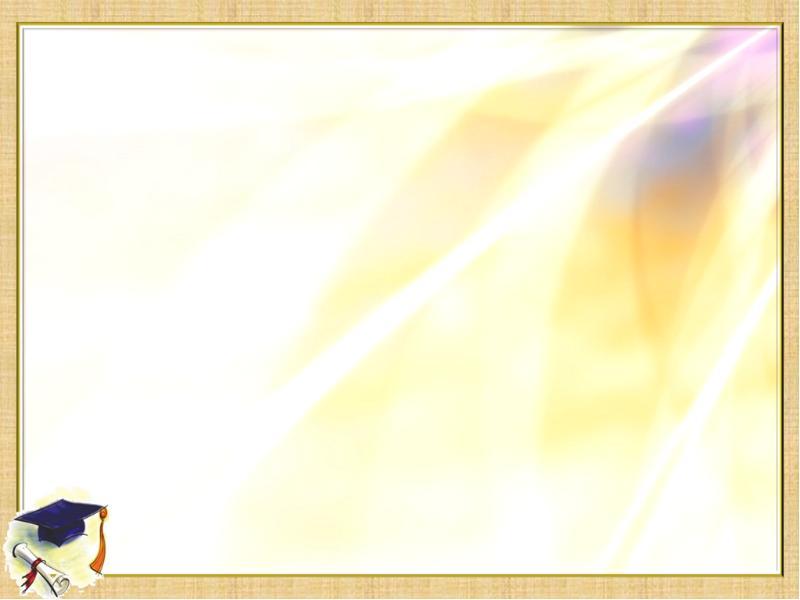 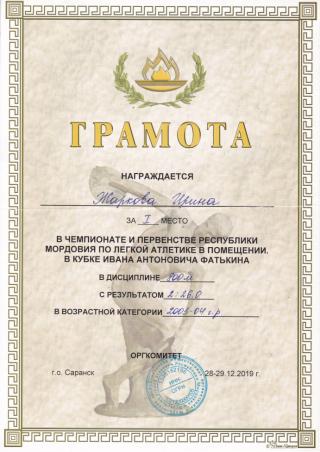 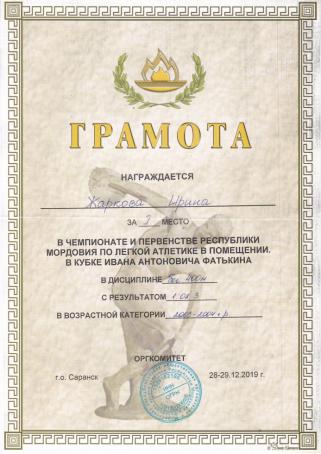 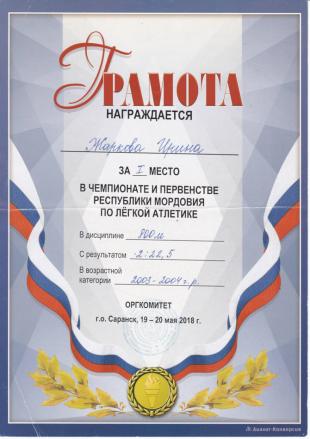 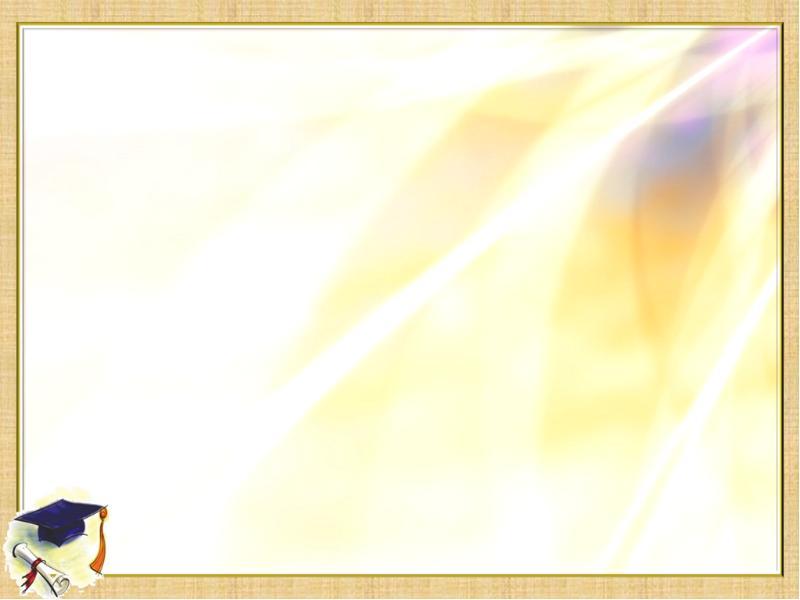 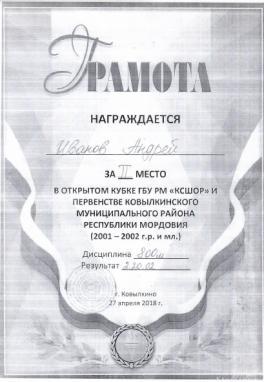 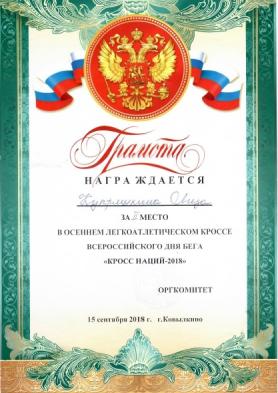 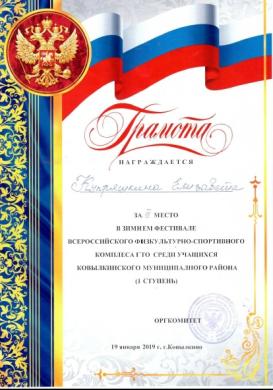 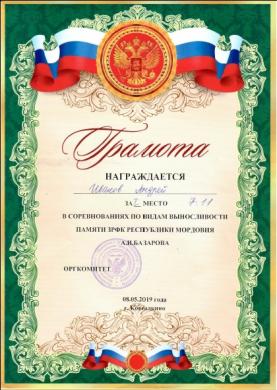 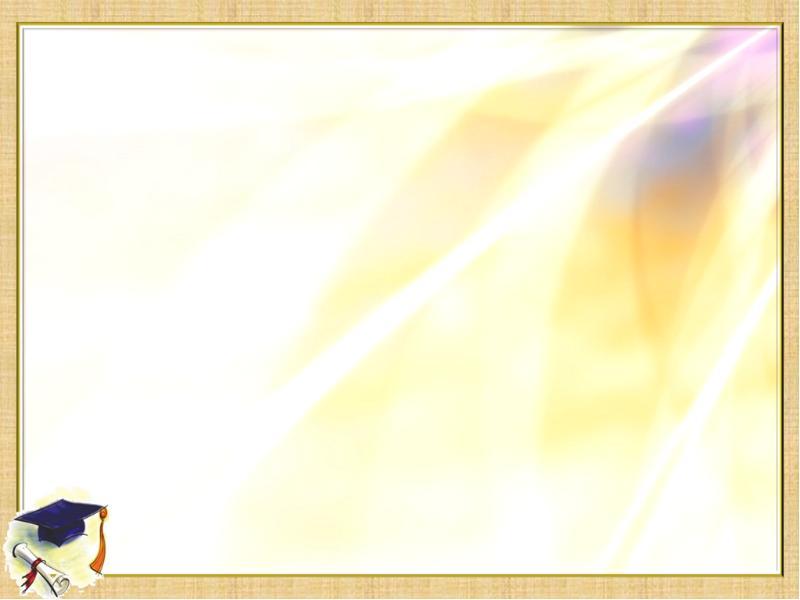 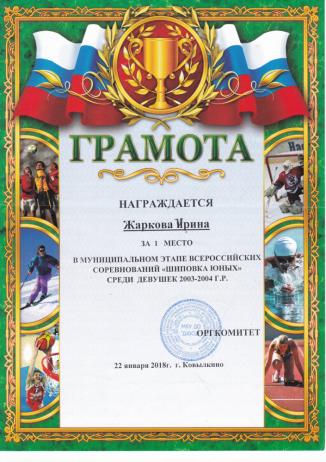 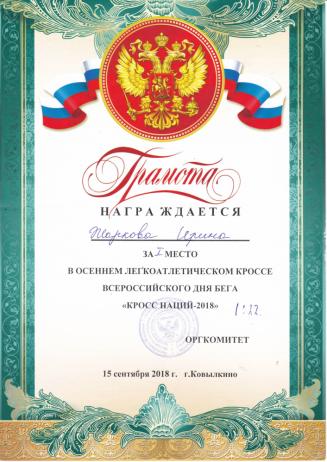 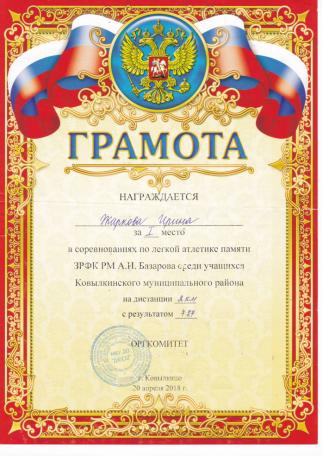 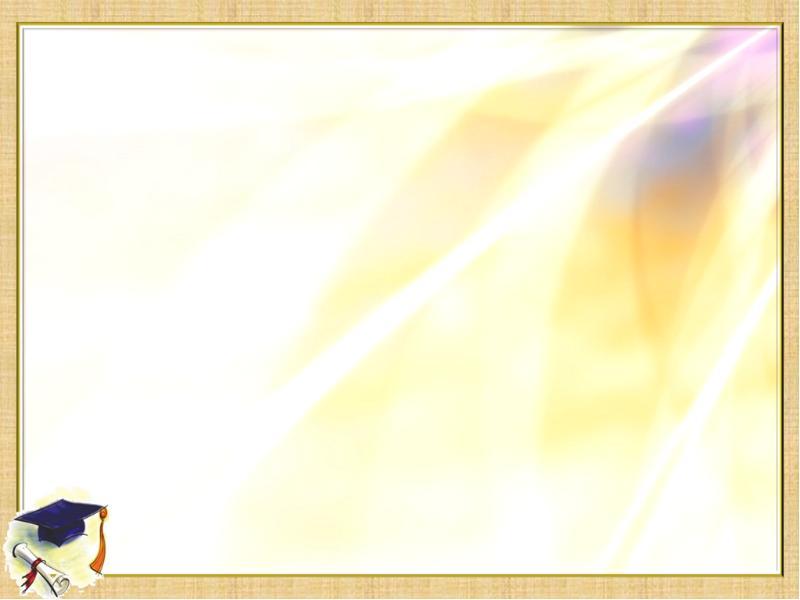 10. Система взаимодействия с родителями воспитанников
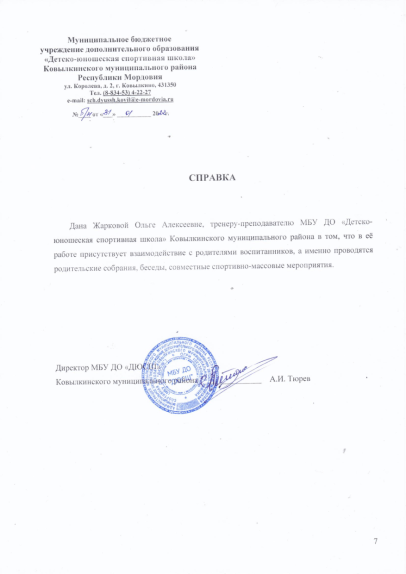 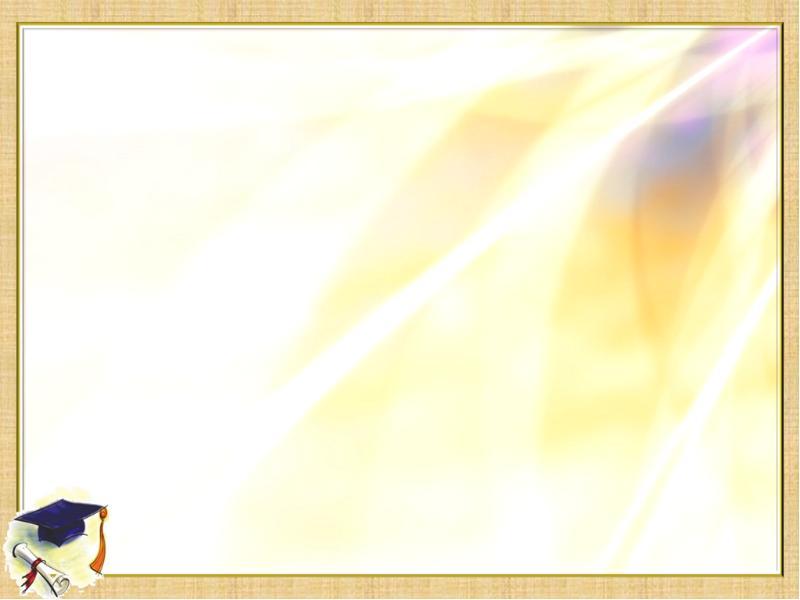 12. Участие педагога в профессиональных конкурсах
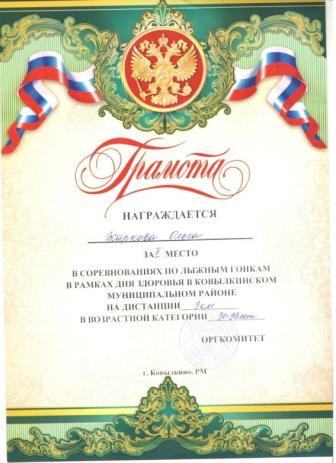 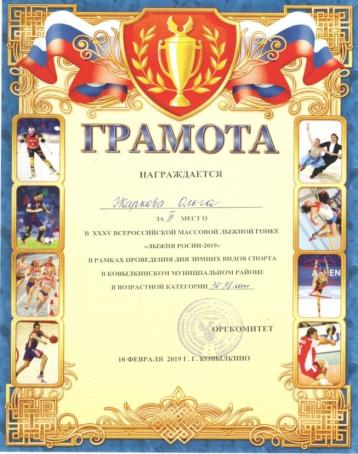 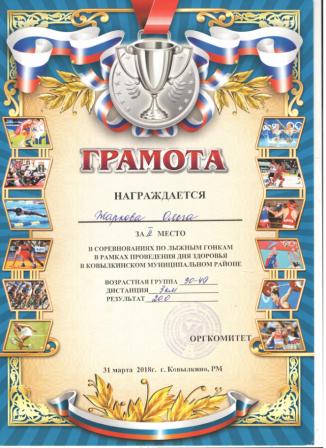 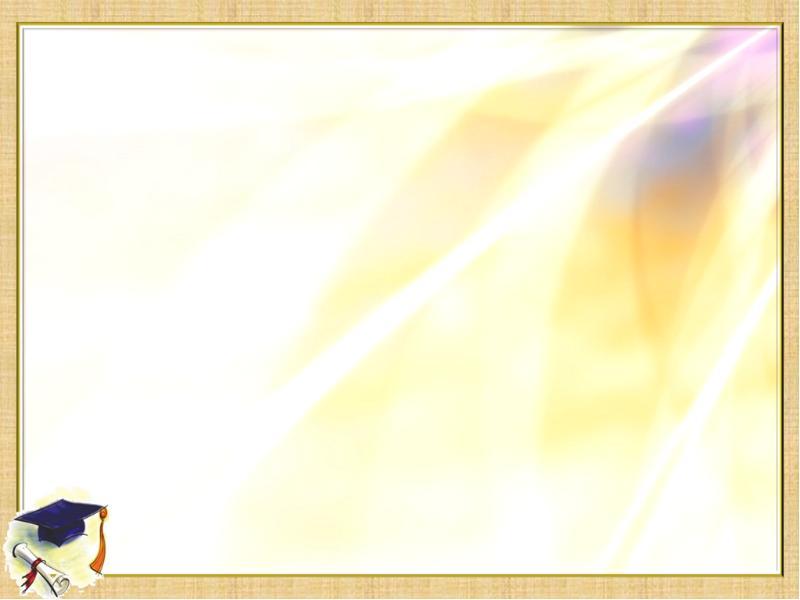 15. Награды и поощрения
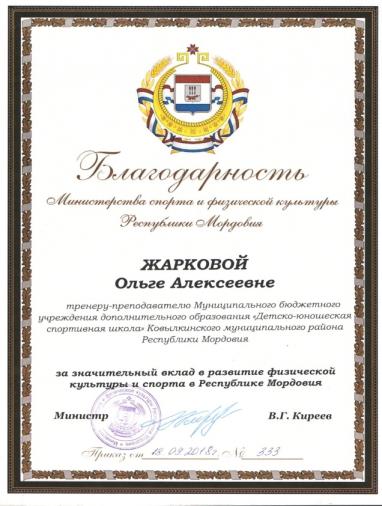 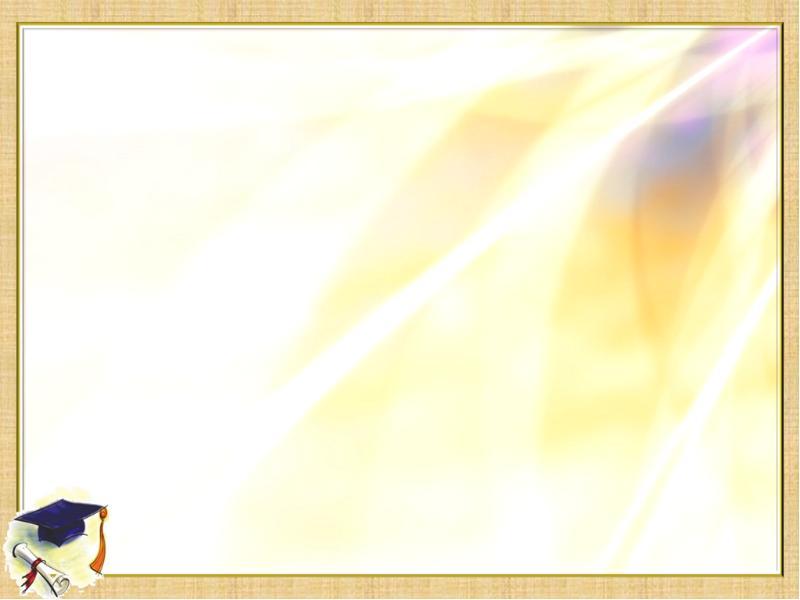 16. Общественно-педагогическая активность педагога: участие в комиссиях, педагогических сообществах, в жюри конкурсов
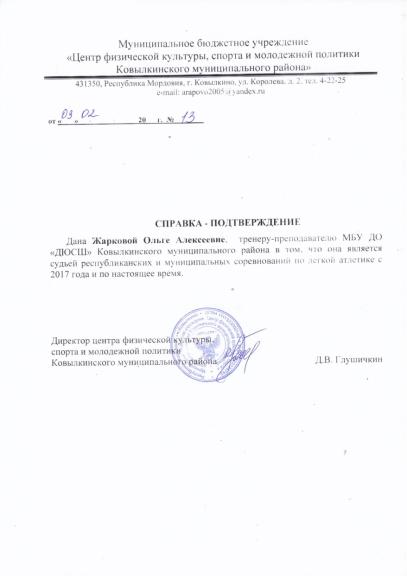 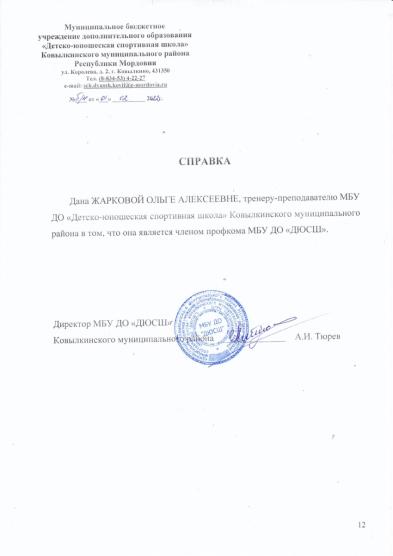 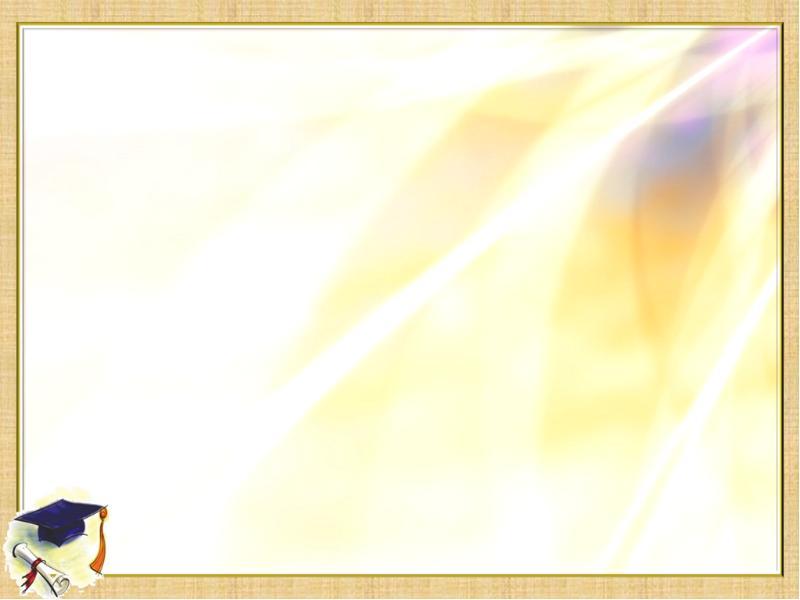 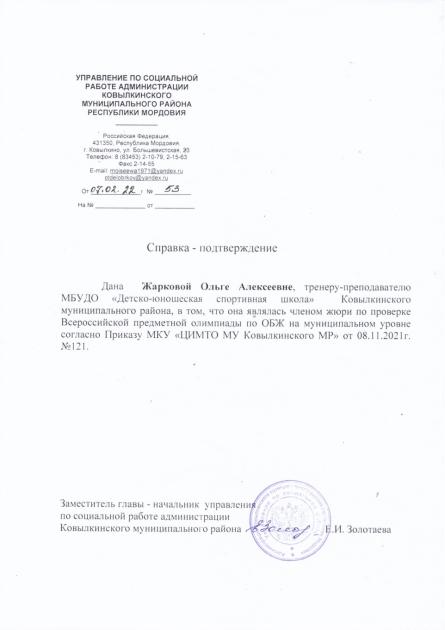 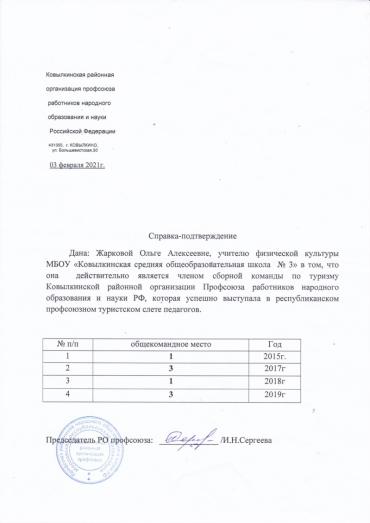